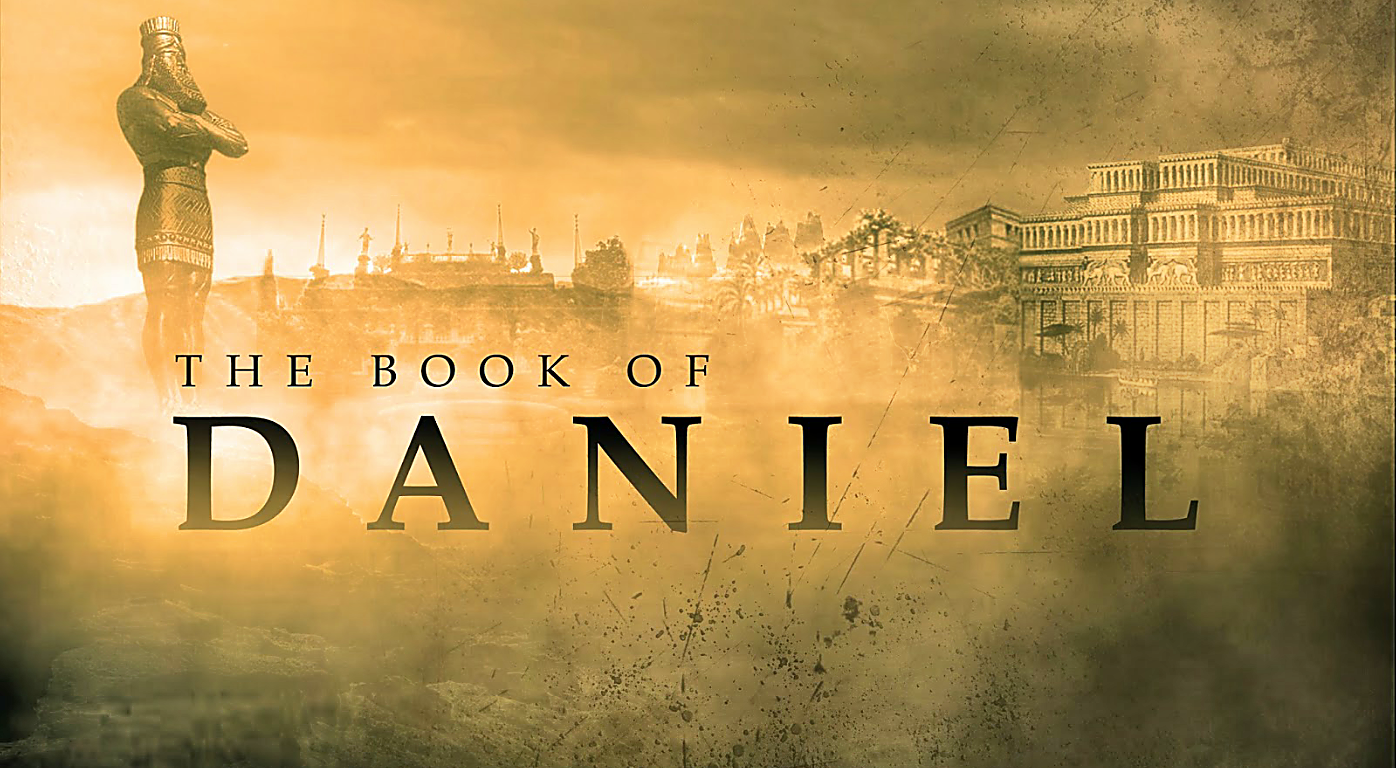 A Lecture ByBishop Andy C. Lewter, D. Min
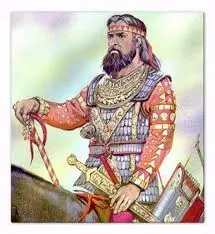 Darius
Last week we saw Daniel survival the Lion’s Den and the deceipt of those who were jealous of him
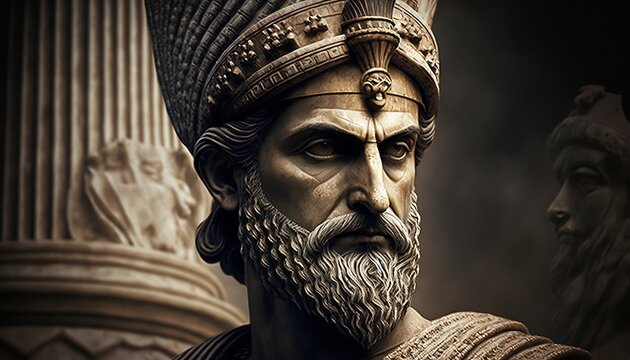 Cyrus
When Darius moves off the scene he is replaced by Cyrus the Great
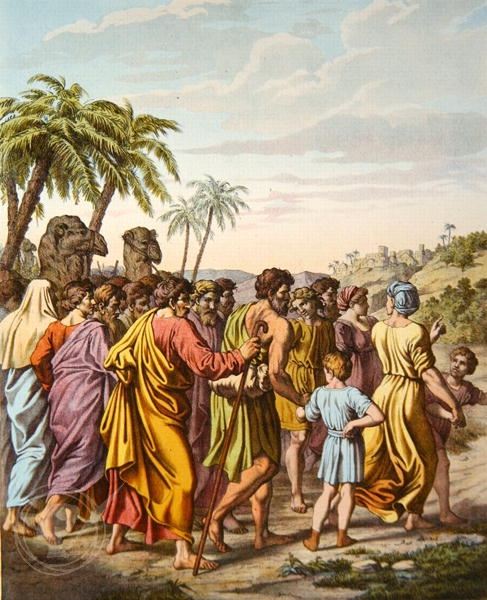 The Return
It is this Cyrus that permits the Children of Israel to return to Jerusalem and resume their relationship with God
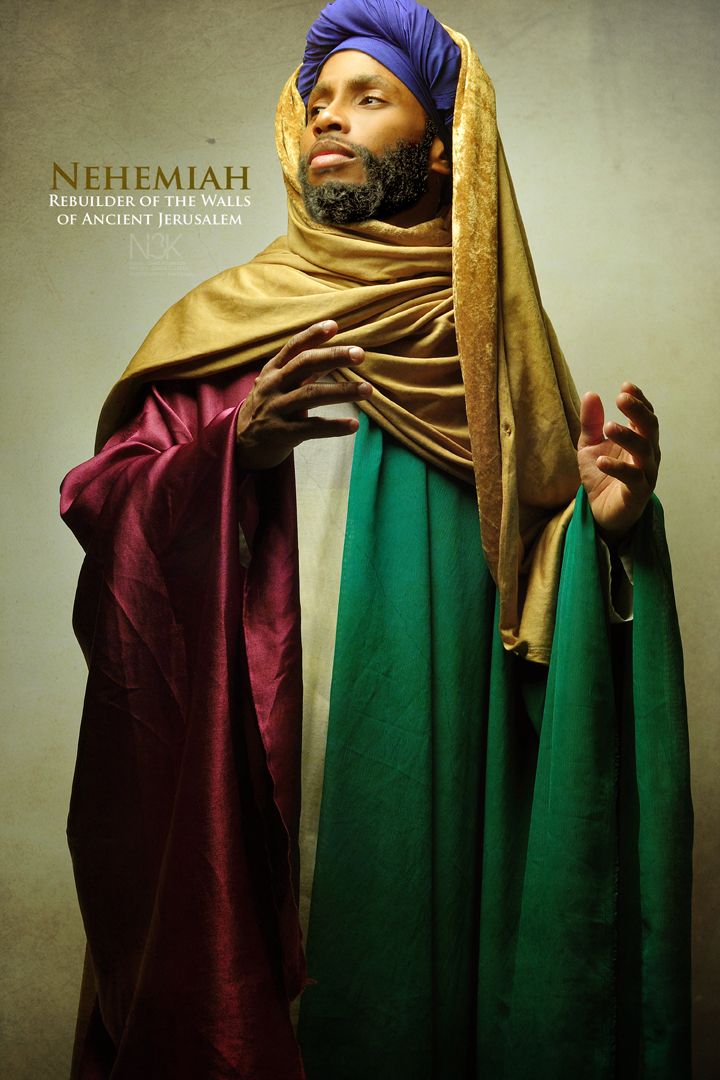 Nehemiah
After Daniel the story of the Bible picks up with the story of Nehemiah and Ezra along with the return to Jerusalem from captivity
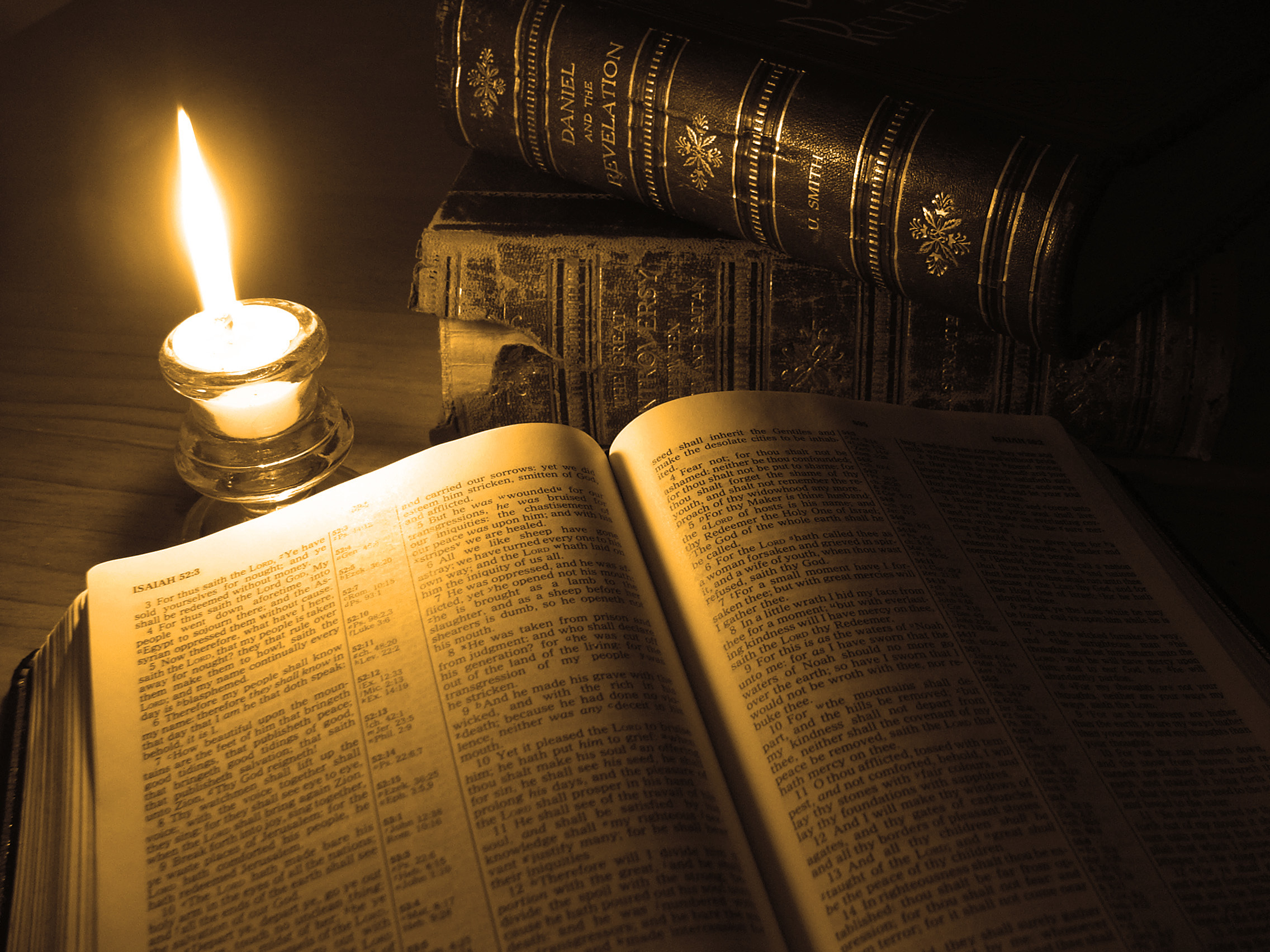 Thank You for Watching